Histogramm - Beispiele
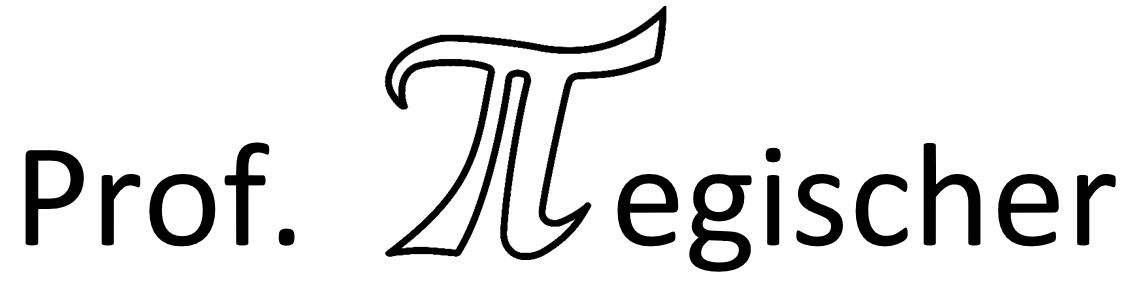 SKRIPT: Theorie, Beispiele, Lösungen
 LINK: Videobeschreibung: prof-tegischer.com
Einteilung mit gleich großen Klassen
Sind die Klassen des Histogramms gleich breit, so ist das Histogramm ähnlich zum Säulendiagramm. Die Höhe der Säule entspricht der Häufigkeit (meist: absolute Häufigkeit).
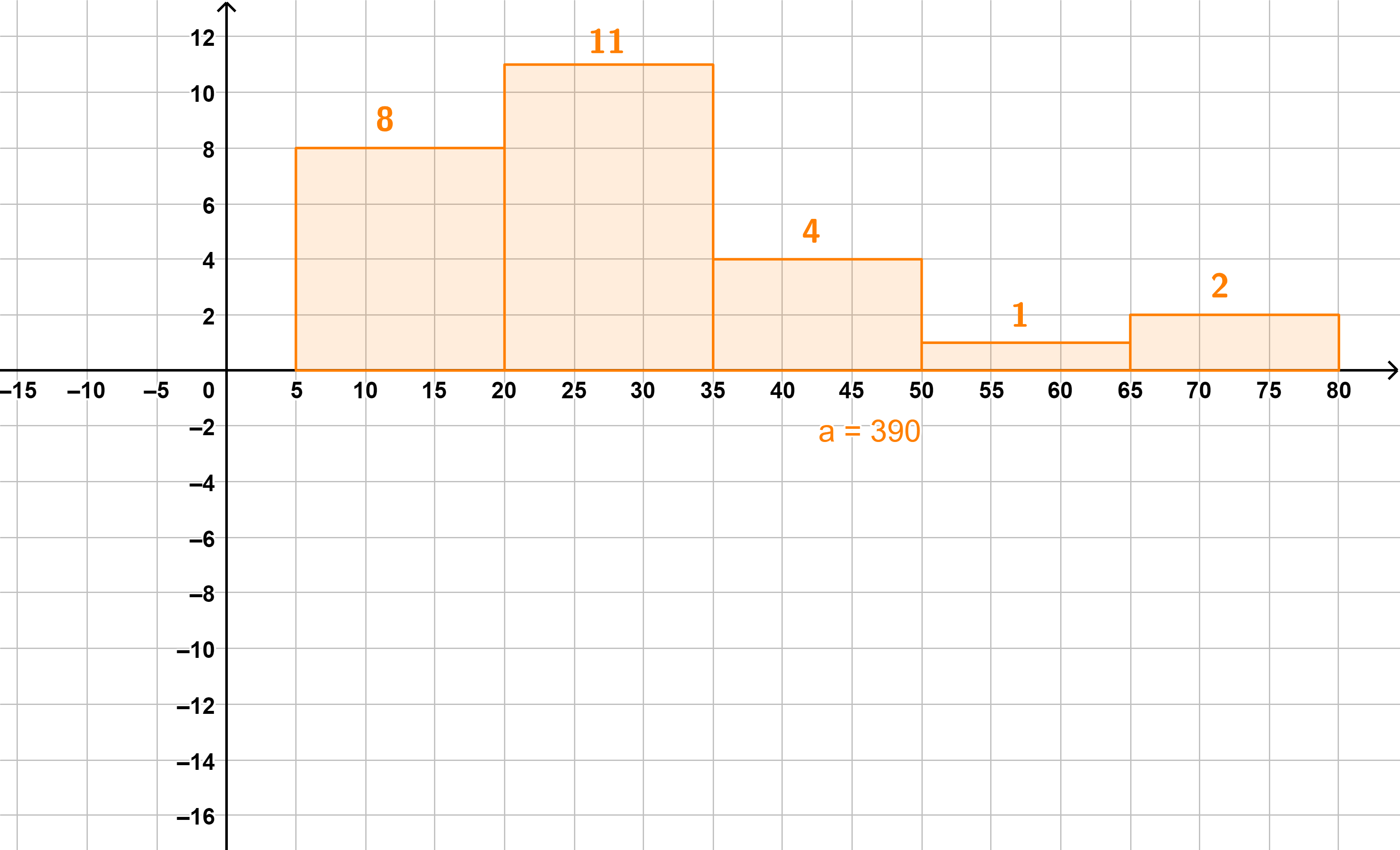 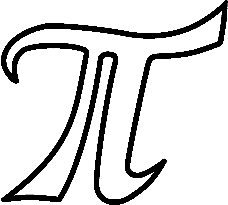 Einteilung mit verschieden breiten Klassen
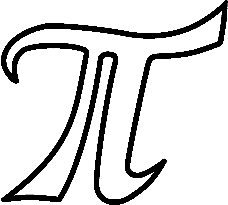 1) Darstellung der Fläche als absolute Häufigkeit
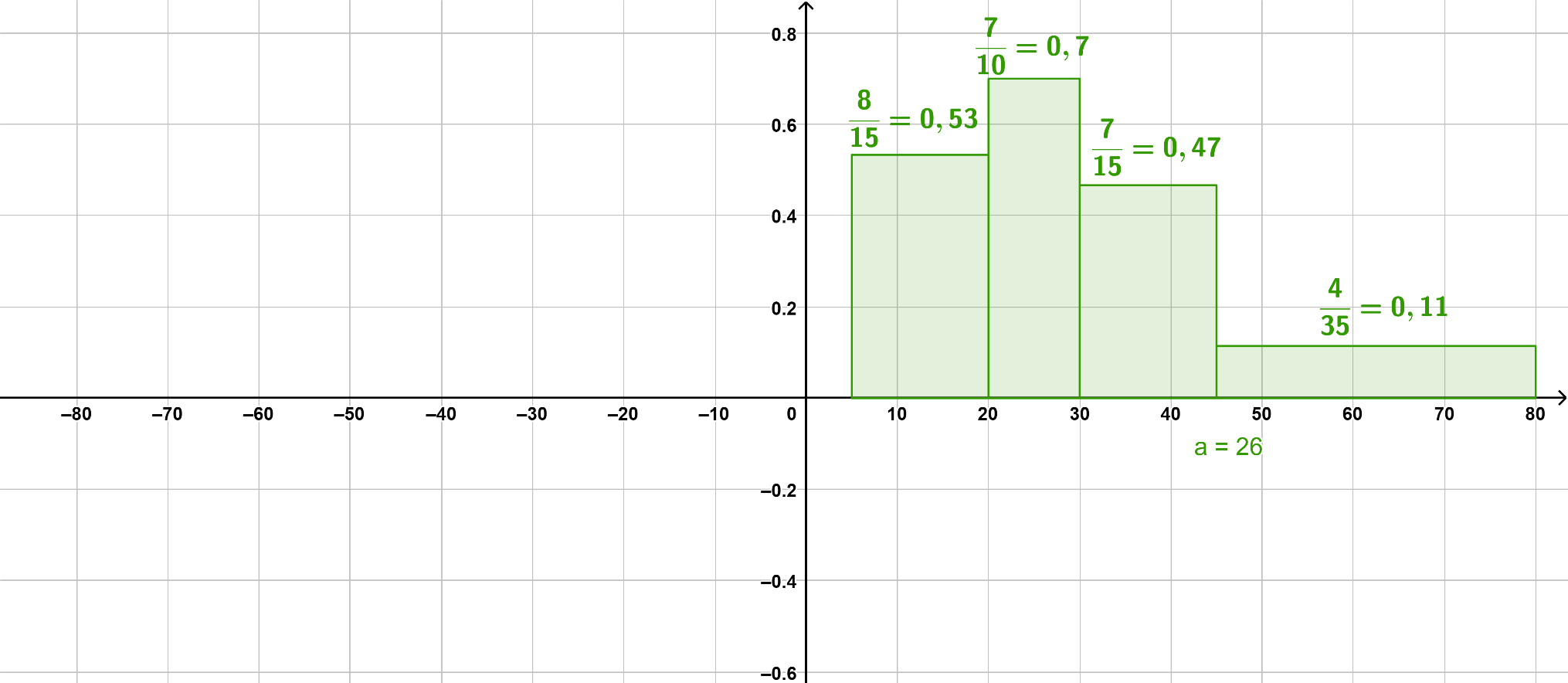 2) Darstellung der Fläche als relative Häufigkeit
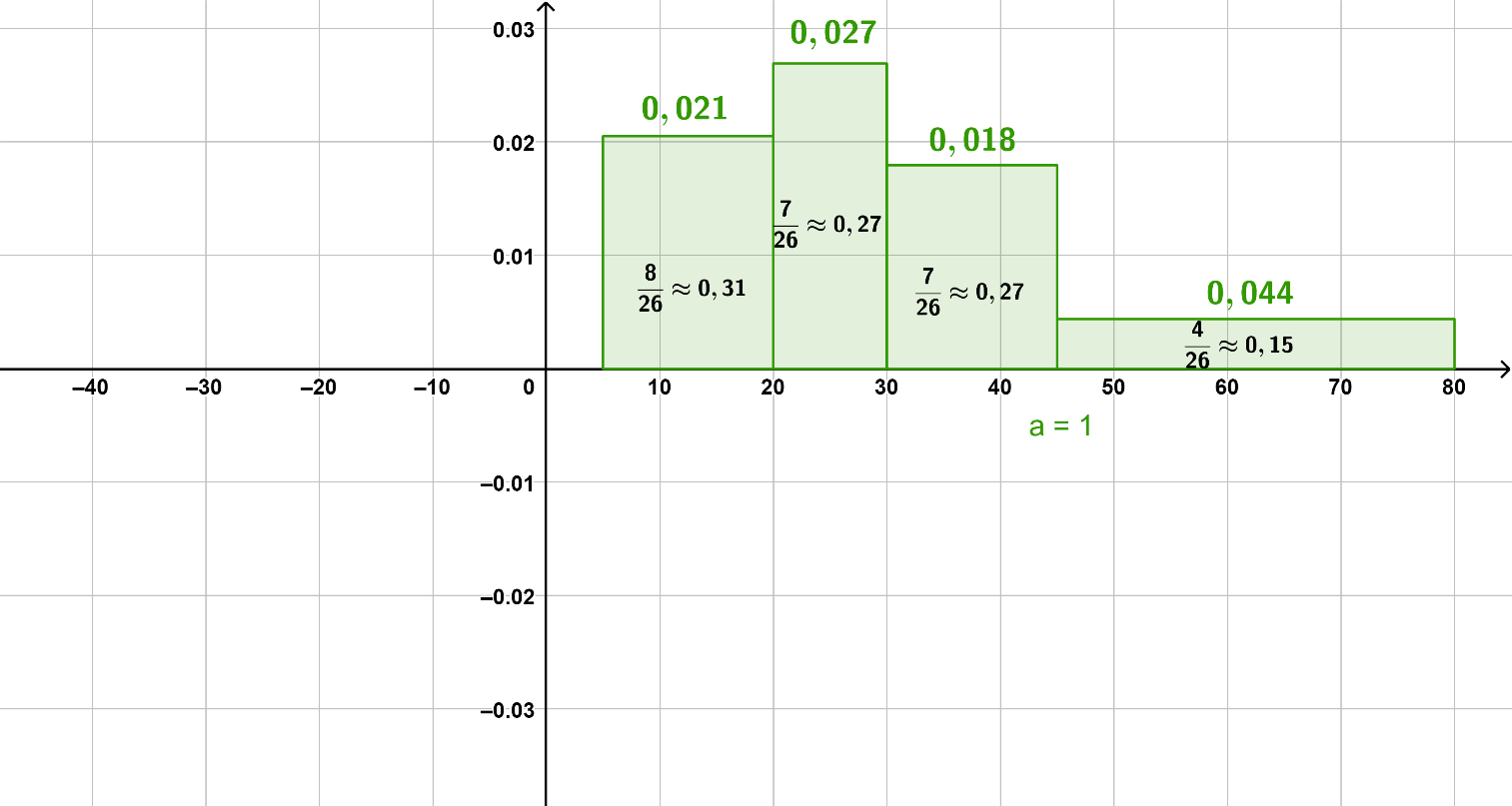 3) Darstellung der Fläche als prozentuelle Häufigkeit
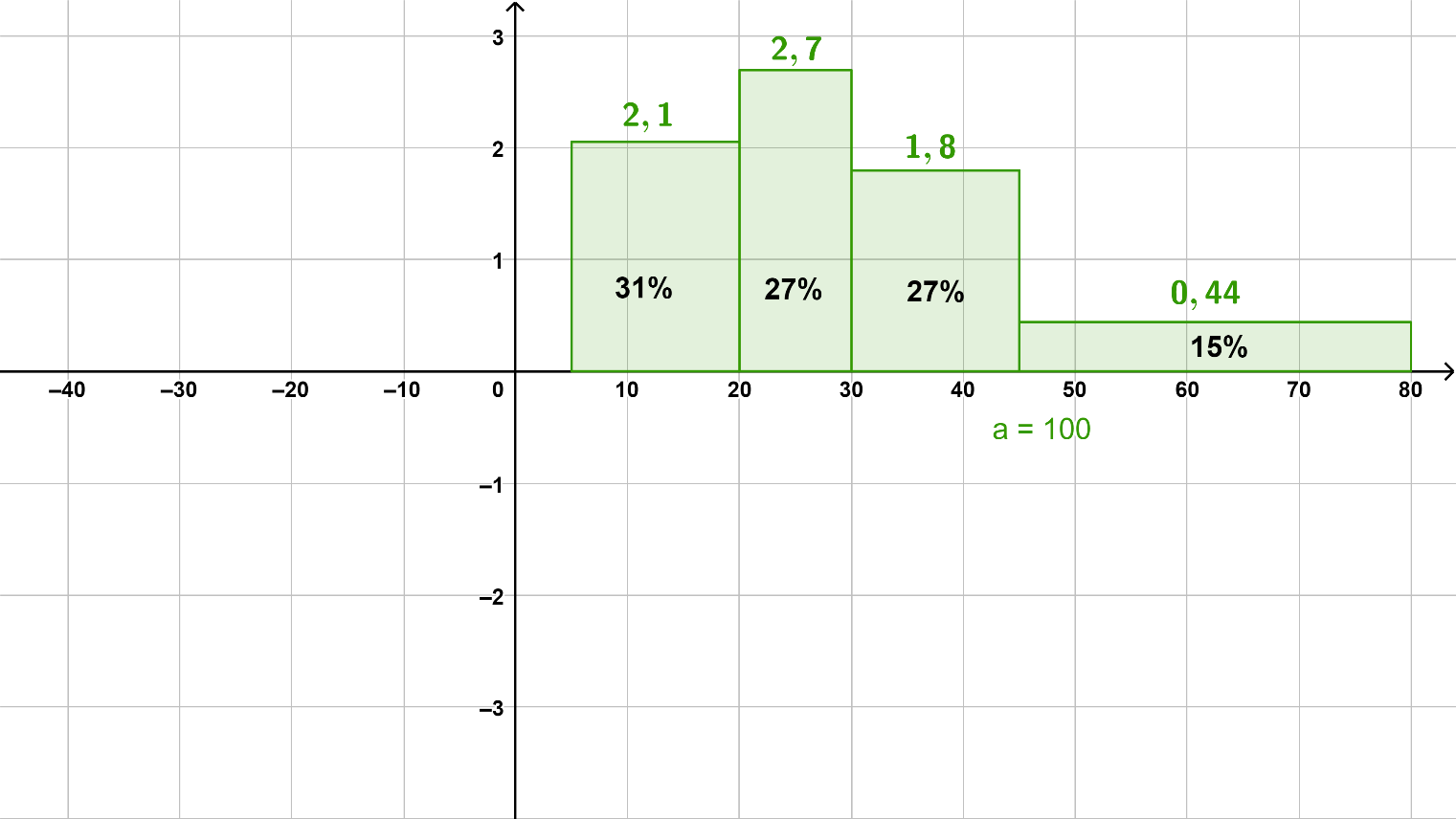 Bsp. 1) Das nachstehende Histogramm veranschaulicht die Dauer des Anreiseweges von 31 befragten Schülerinnen und Schülern. Die Fläche eines Rechtecks gibt die Anzahl der SchülerInnen – kurz SuS (=absolute HF) an, deren Anreiseweg in diesem Intervallbereich liegt.
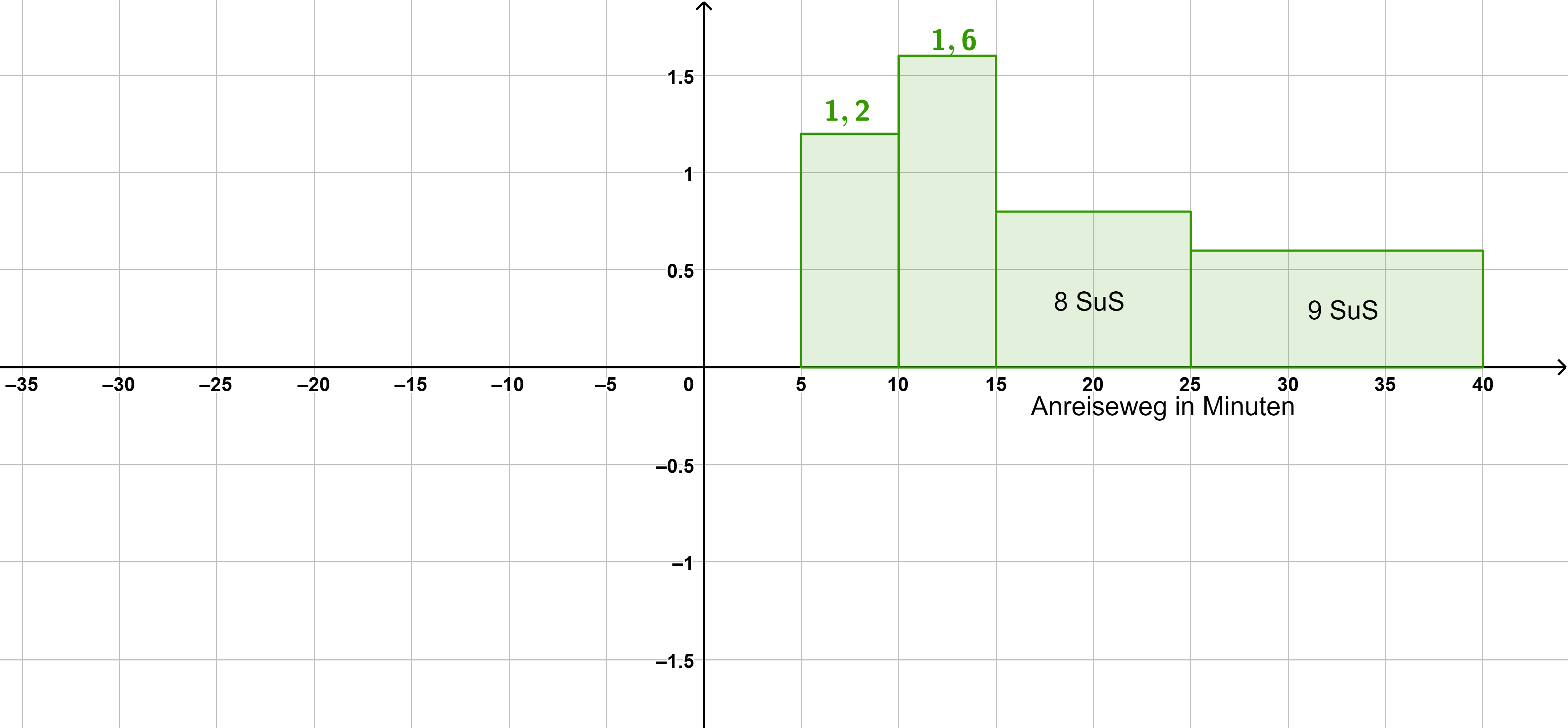 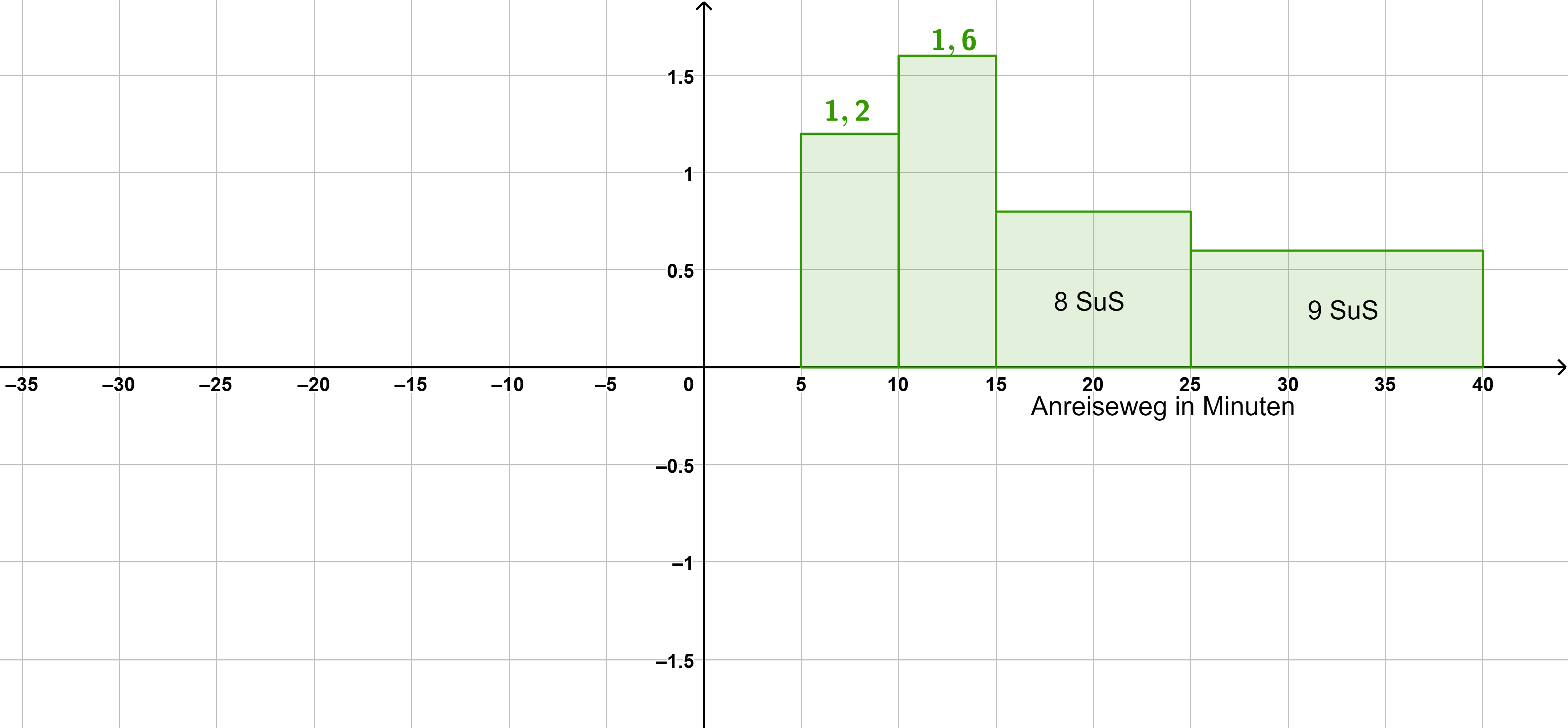 Berechne die Rechteckshöhe der dritten und vierten Klasse.



Gib die relative und prozentuelle Häufigkeit der Schülerinnen und Schüler an, die für den Anreiseweg mindestens 10, aber weniger als 15 Minuten benötigen.
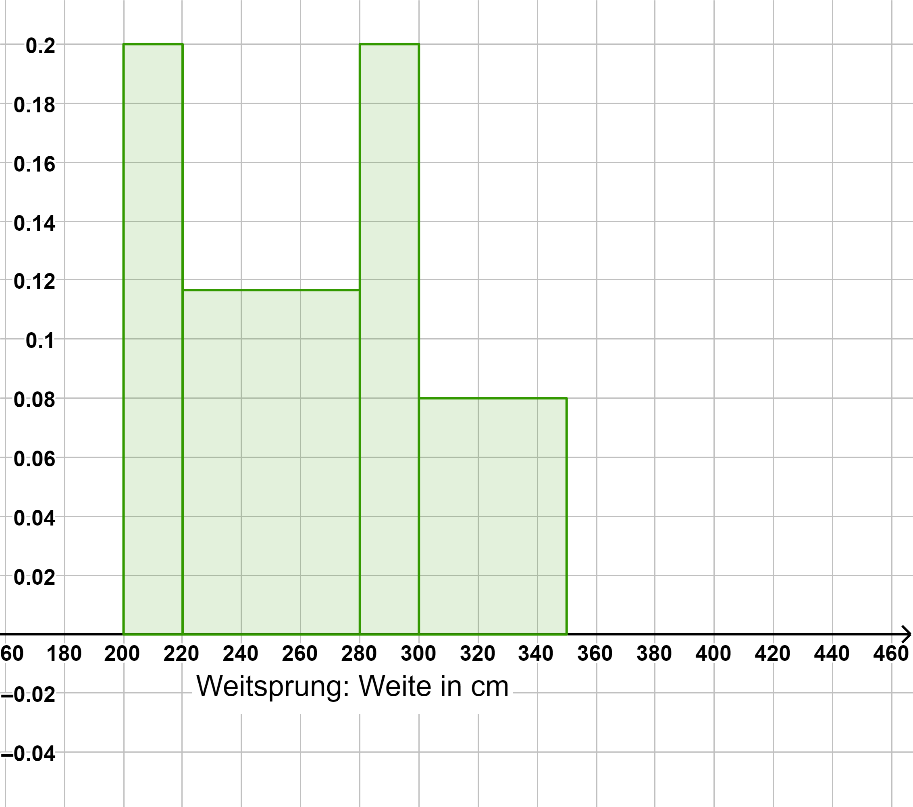 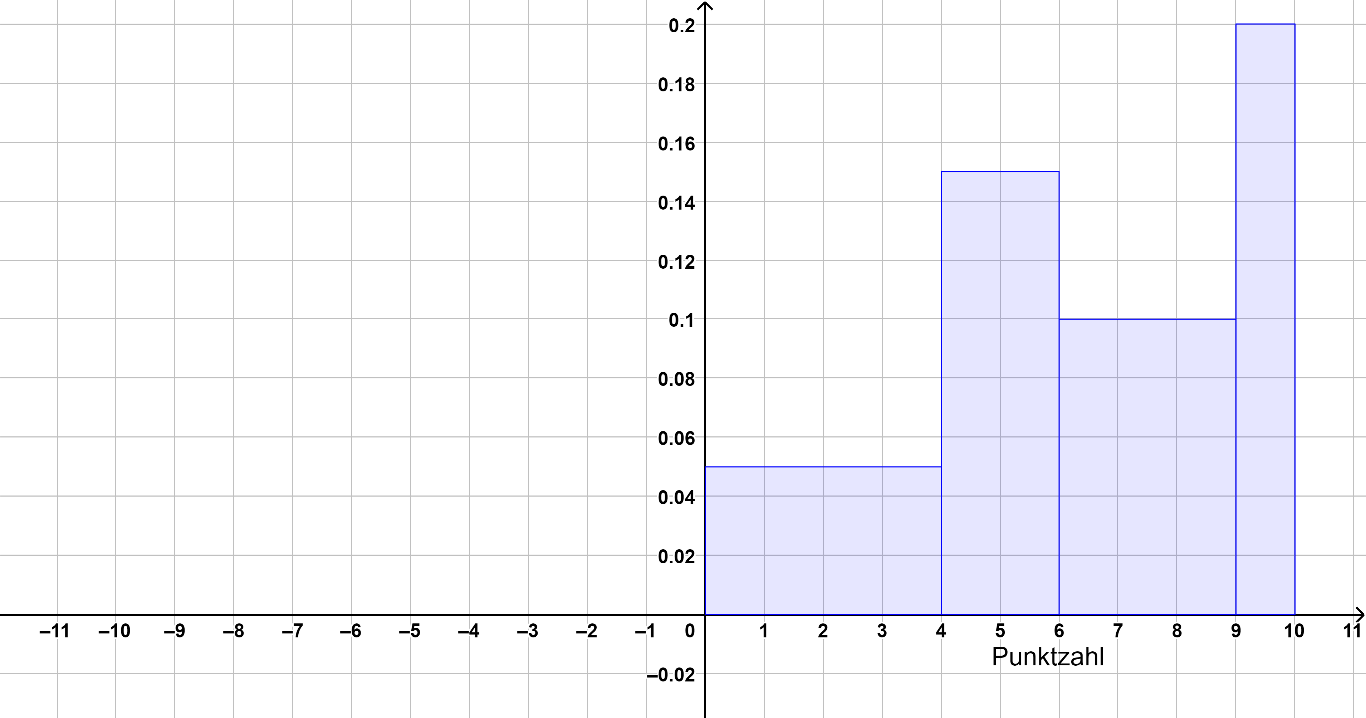 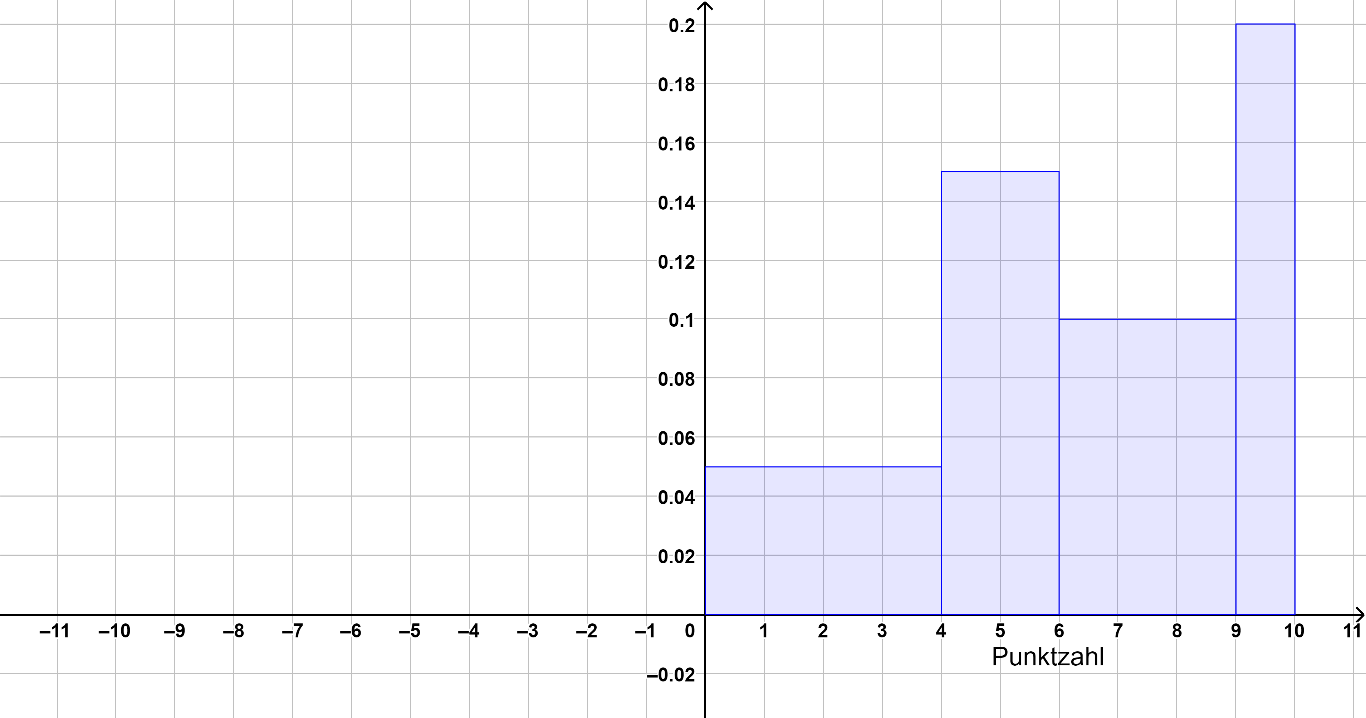 Vielen Dank fürs Zuschauen!!!
Wenn es dir gefallen hat –--> DAUMEN nach oben 
Alle Skripten (inkl. Lösungen) findest du auf meiner Homepage:
prof-tegischer.com
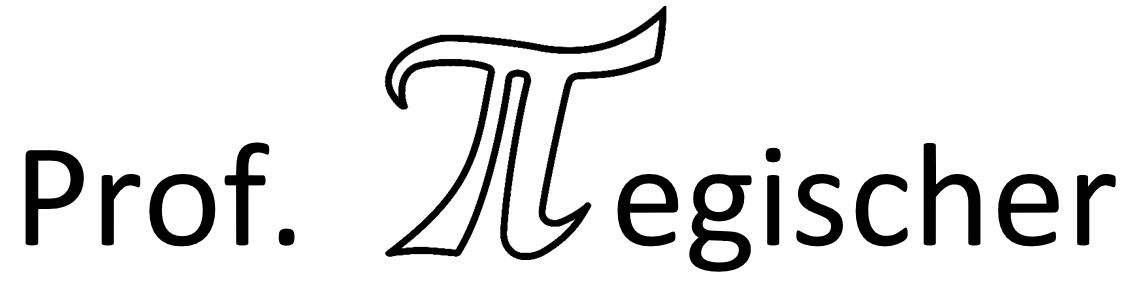 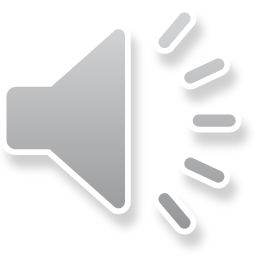